信息化教学设计模板
教育教学培训 | 信息化教学设计 | 课堂教学课件
Chinese  companies  will no longer remain in the hard stage and they are also promoting a culture Chinese  companies  will no longer remain 
in the hard stage and they are also promoting a culture
请输入第一部分标题
1
2
请输入第二部分标题
3
请输入第三部分标题
4
请输入第四部分标题
目 录
ONTENTS
1
Part one
教学分析
点击添加文字内容标题
4
添加重点1
添加重点2
添加重点3
添加重点4
1
2
3
您的内容打在这里，或者通过复制您的文本后，在此框中选择粘贴，并选择只保留文字。您的内容打在这里，或者通过复制您的文本后，在此框中
您的内容打在这里，或者通过复制您的文本后，在此框中选择粘贴，并选择只保留文字。您的内容打在这里，或者通过复制您的文本后，在此框中
您的内容打在这里，或者通过复制您的文本后，在此框中选择粘贴，并选择只保留文字。您的内容打在这里，或者通过复制您的文本后，在此框中
您的内容打在这里，或者通过复制您的文本后，在此框中选择粘贴，并选择只保留文字。您的内容打在这里，或者通过复制您的文本后，在此框中
点击添加文字内容标题
单击添加标题
单击添加标题
您的内容打在这里，或者通过复制您的文本后，在此框中选择粘贴，并选择只保留文字。您的内容打在这里，或者通过复制您的文本后，在此框中
您的内容打在这里，或者通过复制您的文本后，在此框中选择粘贴，并选择只保留文字。您的内容打在这里，或者通过复制您的文本后，在此框中
单击添加标题
单击添加标题
您的内容打在这里，或者通过复制您的文本后，在此框中选择粘贴，并选择只保留文字。您的内容打在这里，或者通过复制您的文本后，在此框中
您的内容打在这里，或者通过复制您的文本后，在此框中选择粘贴，并选择只保留文字。您的内容打在这里，或者通过复制您的文本后，在此框中
点击添加文字内容标题
添加难点文本
您的内容打在这里，或者通过复制您的文本后，在此框中选择粘贴，并选择只保留文字。您的内容打在这里，或者通过复制您的文本后，在此框中
保留图片的格式和动画效果不变，请不要直接删除图片，只将图片替换就可以。
保留图片的格式和动画效果不变，请不要直接删除图片，只将图片替换就可以。
保留图片的格式和动画效果不变，请不要直接删除图片，只将图片替换就可以。
点击添加文字内容标题
文本
文本
您的内容打在这里，或者通过复制您的文本后，在此框中选择粘贴，并选择只保留文字。您的内容打在这里，或者通过复制您的文本后，在此框中
您的内容打在这里，或者通过复制您的文本后，在此框中选择粘贴，并选择只保留文字。您的内容打在这里，或者通过复制您的文本后，在此框中
文本
文本
您的内容打在这里，或者通过复制您的文本后，在此框中选择粘贴，并选择只保留文字。您的内容打在这里，或者通过复制您的文本后，在此框中
您的内容打在这里，或者通过复制您的文本后，在此框中选择粘贴，并选择只保留文字。您的内容打在这里，或者通过复制您的文本后，在此框中
2
Part one
教学设计
点击添加文字内容标题
添加文字
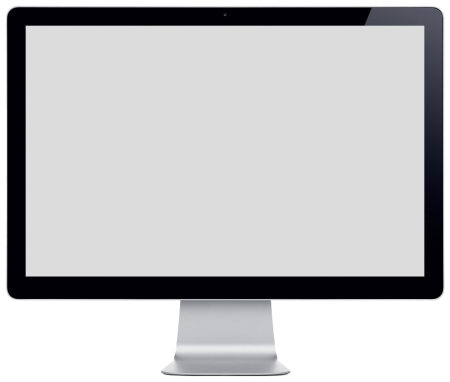 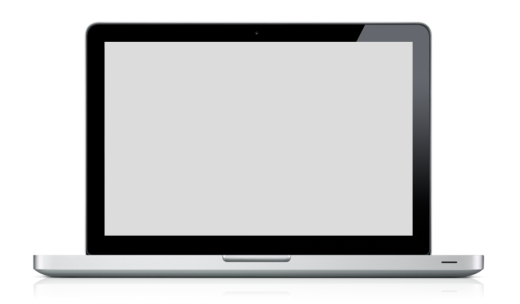 3
1
2
添加文字
添加文字
添加文字
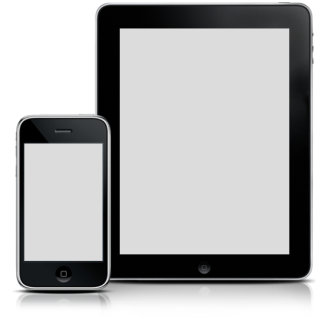 您的内容打在这里，或者通过复制您的文本后，在此框中选择粘贴，并选择只保留文字。您的内容打在这里，或者通过复制您的文本后，在此框中
点击添加文字内容标题
700
点击输入标题文本
600
单击此处添加文字阐述，添加简短问题说明文字，此处添加此处。
80%
500
70%
70%
400
300
45%
35%
35%
200
25%
100
0
文本
文本
文本
文本
文本
文本
文本
输入简短的标题文字
单击此处添加文字阐述，添加简短问题说明文字，具体说明文字在此处添加此处。单击此处添加文字阐述，添加简短问题说明文字，具体说明文字在此处添加此处。单击此处添加文字阐述，添加简短问题说明文字，具体说明文字在此处添加此处。
点击添加文字内容标题
添加文本
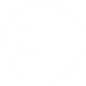 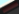 点击此处输入文字点击此处输入文字点击此处输入文字点击此处。
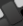 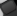 添加文本
添加文本
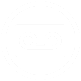 点击此处输入文字点击此处输入文字点击此处输入文字点击此处。
添加文本
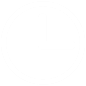 点击此处输入文字点击此处输入文字点击此处输入文字点击此处。
添加文本
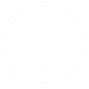 点击此处输入文字点击此处输入文字点击此处输入文字点击此处。
点击添加文字内容标题
单击此处添加文字阐述，添加简短问题说明文字，具体说明文字在此处添加此处。单击此处添加文字阐述，添加简短问题说明文字，具体说明文字在此处添加此处。单击此处添加文字阐述，添加简短问题说明文字，具体说明文字在此处添加此处。
研究意义
单击此处添加文字阐述，添加简短问题说明文字，具体说明文字在此处添加此处。单击此处添加文字阐述，添加简短问题说明文字，具体说明文字在此处添加此处。单击此处添加文字阐述，添加简短问题说明文字，具体说明文字在此处添加此处。
1
2
3
单击此处添加文字阐述，添加简短问题说明文字，具体说明文字在此处添加此处。单击此处添加文字阐述，添加简短问题说明文字，具体说明文字在此处添加此处。单击此处添加文字阐述，添加简短问题说明文字，具体说明文字在此处添加此处。
点击添加文字内容标题
请在此处添加正文内容，根据需要调整字体与字号。
请在此处添加正文内容，根据需要调整字体与字号。
请在此处添加正文内容，根据需要调整字体与字号。
3
Part one
教学过程
点击添加文字内容标题
单击此处添加文字阐述，添加简短问题说明文字，具体说明文字在此处添加此处。
单击此处添加文字阐述，添加简短问题说明文字，具体说明文字在此处添加此处。
点击输入小标题
点击输入小标题
点击输入小标题
点击输入小标题
1
2
3
4
单击此处添加文字阐述，添加简短问题说明文字，具体说明文字在此处添加此处。
单击此处添加文字阐述，添加简短问题说明文字，具体说明文字在此处添加此处。
点击添加文字内容标题
此处添加文本标题
此处添加文本标题
单击此处添加文字阐述，添加简短问题说明文字，具体说明文字在此处添加此处。单击此处添加文字阐述，添加简短问题说明文字，具体说明文字在此处添加此处。
单击此处添加文字阐述，添加简短问题说明文字，具体说明文字在此处添加此处。单击此处添加文字阐述，添加简短问题说明文字，具体说明文字在此处添加此处。
文字标题一
文字标题二
文字标题三
文字标题四
此处添加文本标题
此处添加文本标题
单击此处添加文字阐述，添加简短问题说明文字，具体说明文字在此处添加此处。单击此处添加文字阐述，添加简短问题说明文字，具体说明文字在此处添加此处。
单击此处添加文字阐述，添加简短问题说明文字，具体说明文字在此处添加此处。单击此处添加文字阐述，添加简短问题说明文字，具体说明文字在此处添加此处。
点击添加文字内容标题
此处添加文本标题
单击此处添加文字阐述，添加简短问题说明文字，具体说明文字在此处添加此处。
此处添加文本标题
单击此处添加文字阐述，添加简短问题说明文字，具体说明文字在此处添加此处。
此处添加文本标题
单击此处添加文字阐述，添加简短问题说明文字，具体说明文字在此处添加此处。
此处添加文本标题
单击此处添加文字阐述，添加简短问题说明文字，具体说明文字在此处添加此处。
此处添加文本标题
单击此处添加文字阐述，添加简短问题说明文字，具体说明文字在此处添加此处。
点击添加文字内容标题
在此添加标题
50%
单击此处添加文字阐述，添加简短问题说明文字，具体说明文字在此处添加此处。单击此处添加文字阐述，添加简短问题说明文字，具体说明文字在此处添加此处单击此处添加文字阐述，添加此处添加此处。
      单击此处添加文字阐述，添加简短问题说明文字，具体说明文字在此处添加此处。单击此处添加文字阐述，添加简短问题说明文字，具体说明文字在此处添加此处。
60%
65%
在此添     加标题
在此添     加标题
在此添     加标题
在此添     加标题
01
02
03
04
75%
单击此处添加文字阐述，添加简短问题说明文字
单击此处添加文字阐述，添加简短问题说明文字
单击此处添加文字阐述，添加简短问题说明文字
单击此处添加文字阐述，添加简短问题说明文字
点击添加文字内容标题
在此添加标题
在此添加标题
在此添加标题
在此添加标题
在此添加标题
在此添加标题
在此添加标题
单击此处添加文字阐述，添加简短问题说明文字，具体说明文字在此处添加此处。
单击此处添加文字阐述，添加简短问题说明文字，具体说明文字在此处添加此处。
单击此处添加文字阐述，添加简短问题说明文字，具体说明文字在此处添加此处。
单击此处添加文字阐述，添加简短问题说明文字，具体说明文字在此处添加此处。
单击此处添加文字阐述，添加简短问题说明文字，具体说明文字在此处添加此处。
单击此处添加文字阐述，添加简短问题说明文字，具体说明文字在此处添加此处。
单击此处添加文字阐述，添加简短问题说明文字，具体说明文字在此处添加此处。
D
F
B
A
C
E
G
4
Part one
教学反思
点击添加文字内容标题
请在此处添加小标题
请在此处添加小标题
在此添加关键字
请在此处添加正文内容，根据需要调整字体与字号，建议采用1.5行距和两端对齐方式。
请在此处添加正文内容，根据需要调整字体与文内容，根据需要调整字体与字号，建议采用1.5行距和两端对齐方式。
请在此处添加正文，根据需要调整字体与字号，建议采用两端对齐形式。请在此处添加正文。
在此添加关键字
在此添加关键字
请在此处添加正文，根据需要调整字体与字号，建议采用两端对齐形式。
请在此处添加正文，根据需要调整字体与字号，建议采用两端对齐形式。
点击添加文字内容标题
在此处添加小标题
在此处添加小标题
在此处添加小标题
请在此添加正文并根据需要调整字体大小，建议采用1.5倍行距和两端对齐方式。
请在此添加正文并根据需要调整字体大小，建议采用1.5倍行距和两端对齐方式。
请在此添加正文并根据需要调整字体大小，建议采用1.5倍行距和两端对齐方式。
75%
25%
50%
点击添加文字内容标题
请在此处添加小标题
请在此处添加小标题
请在此处添加小标题
请在此处添加小标题
请在此处添加正文内容，根据需要调整字体与字号，建议采用两端对齐方式。
请在此处添加正文内容，根据需要调整字体与字号，建议采用两端对齐方式。
请在此处添加正文内容，根据需要调整字体与字号，建议采用两端对齐方式。
请在此处添加正文内容，根据需要调整字体与字号，建议采用两端对齐方式。
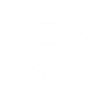 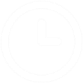 点击添加文字内容标题
在此添加关键字
在此添加关键字
在此添加关键字
请在此添加正文并根据需要调整字体大小，建议采用1.5倍行距和两端对齐方式。建议采用1.5倍行距和两端对齐方式。
请在此添加正文并根据需要调整字体大小，建议采用1.5倍行距和两端对齐方式。建议采用1.5倍行距和两端对齐方式。
请在此添加正文并根据需要调整字体大小，建议采用1.5倍行距和两端对齐方式。建议采用1.5倍行距和两端对齐方式。
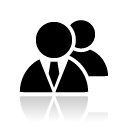 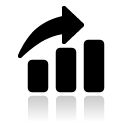 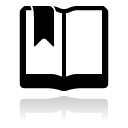 点击添加文字内容标题
1
3
2
请在此处
添加关键字
请在此处
添加关键字
请在此处
添加关键字
请在此处添加正文内容，根据需要调整字体与字号，建议采用两端对齐方式。
请在此处添加正文内容，根据需要调整字体与字号，建议采用两端对齐方式。
请在此处添加正文内容，根据需要调整字体与字号，建议采用两端对齐方式。
请在此处添加正文内容，根据需要调整字体与字号，建议采用两端对齐方式。请在此处添加正文内容，根据需要调整字体与字号，建议采用两端对齐方式。
感谢您的下载观看
教育教学培训 | 信息化教学设计 | 课堂教学课件
Chinese  companies  will no longer remain in the hard stage and they are also promoting a culture Chinese  companies  will no longer remain 
in the hard stage and they are also promoting a culture